WAS IST IN DER
SCHULTÜTE?
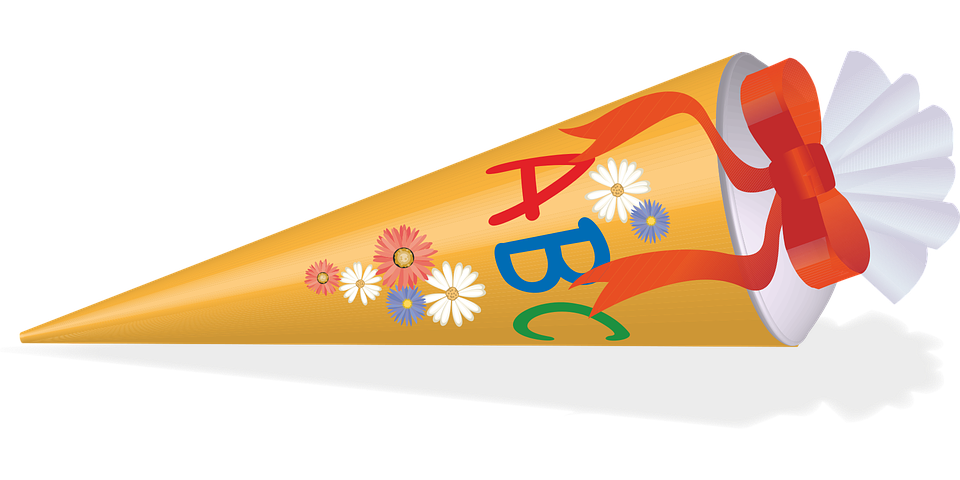 Kennst du diese Tradition?
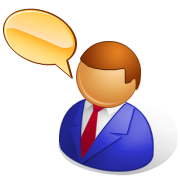 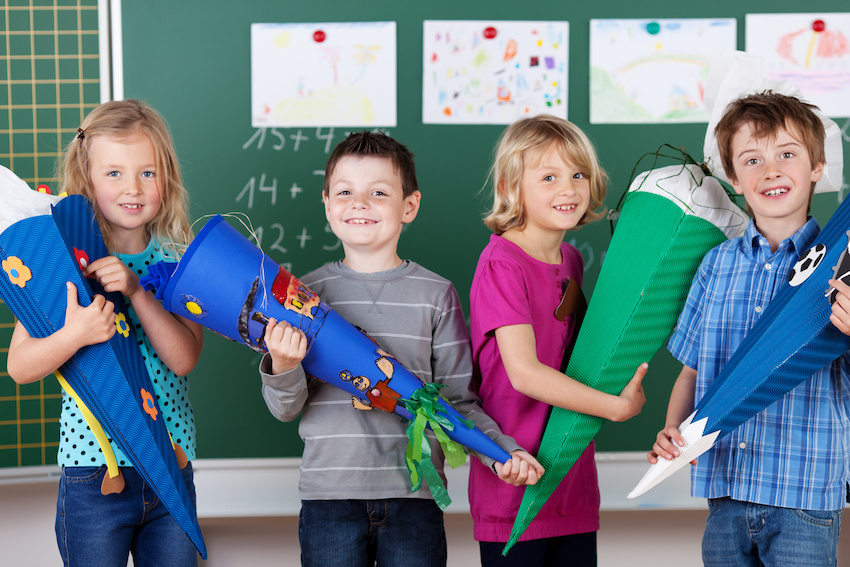 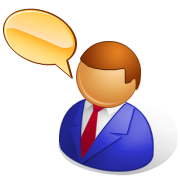 Welche Schulsachen
kennst du schon?
Konzentrier dich und sprich nach!
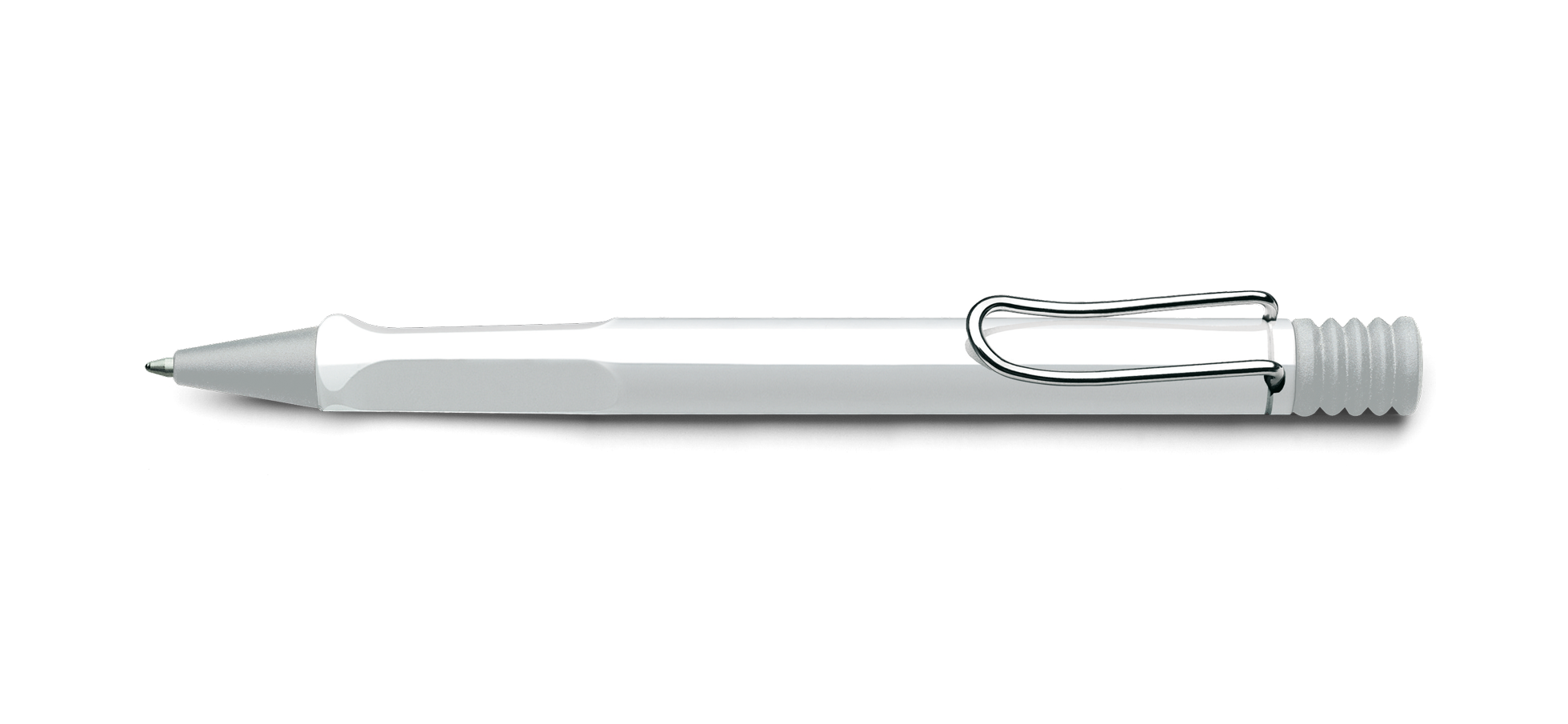 Der Kuli
Das Lineal
Der Bleistift
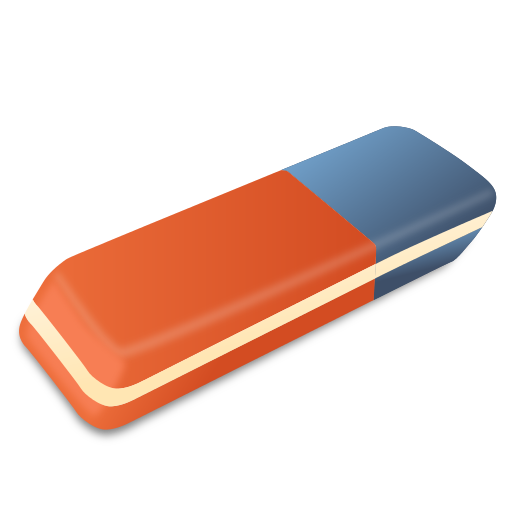 Der Radiergummi
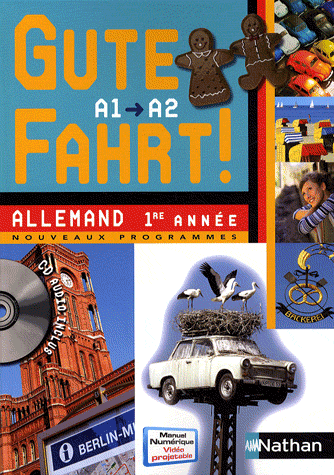 Das Buch
Das Heft
Die Schere
Das Mäppchen
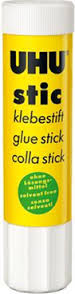 Der Klebestift
Wir rekapitulieren!
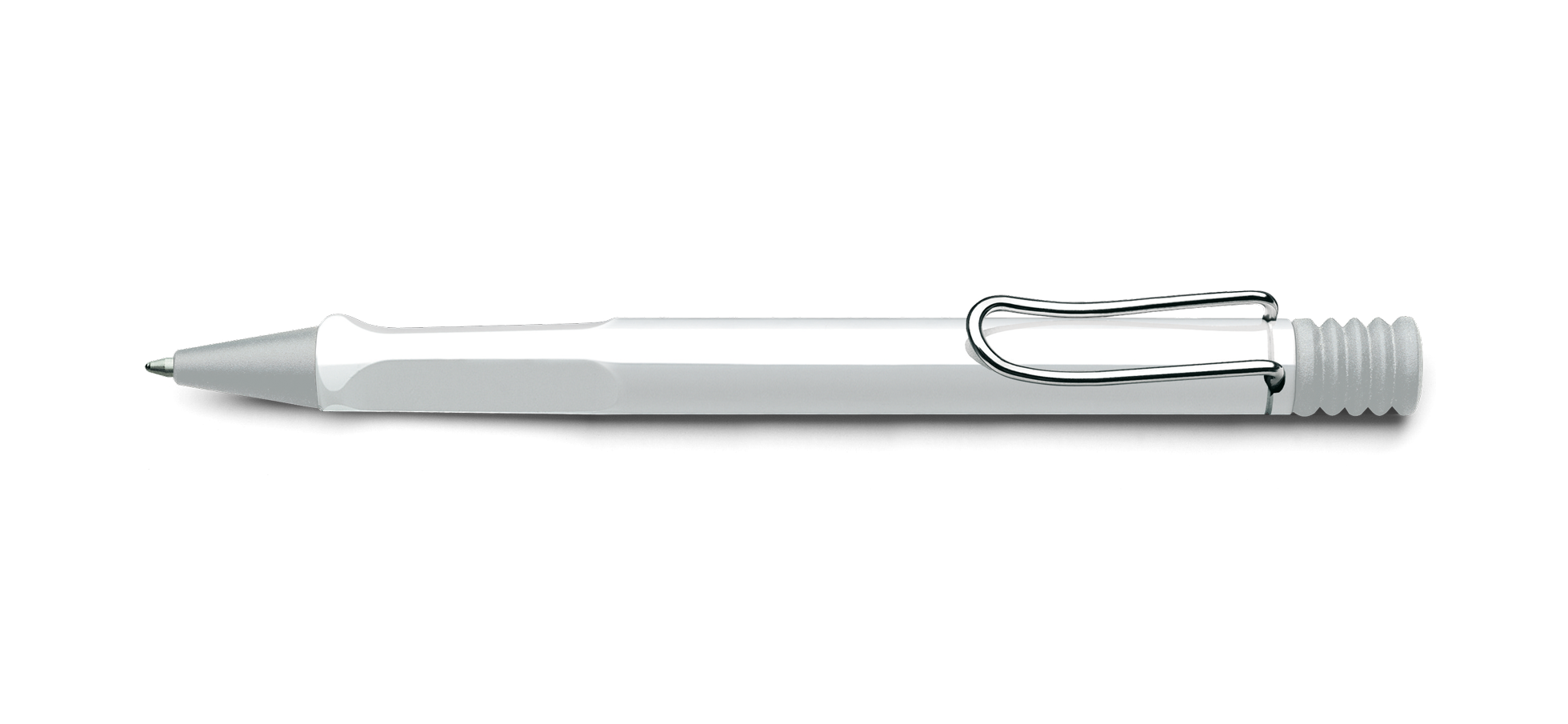 ????
????
????
????
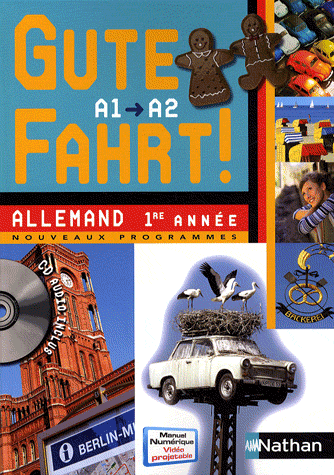 ????
????
????
????
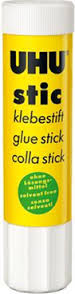 ????
Konzentrier dich! Was fehlt?
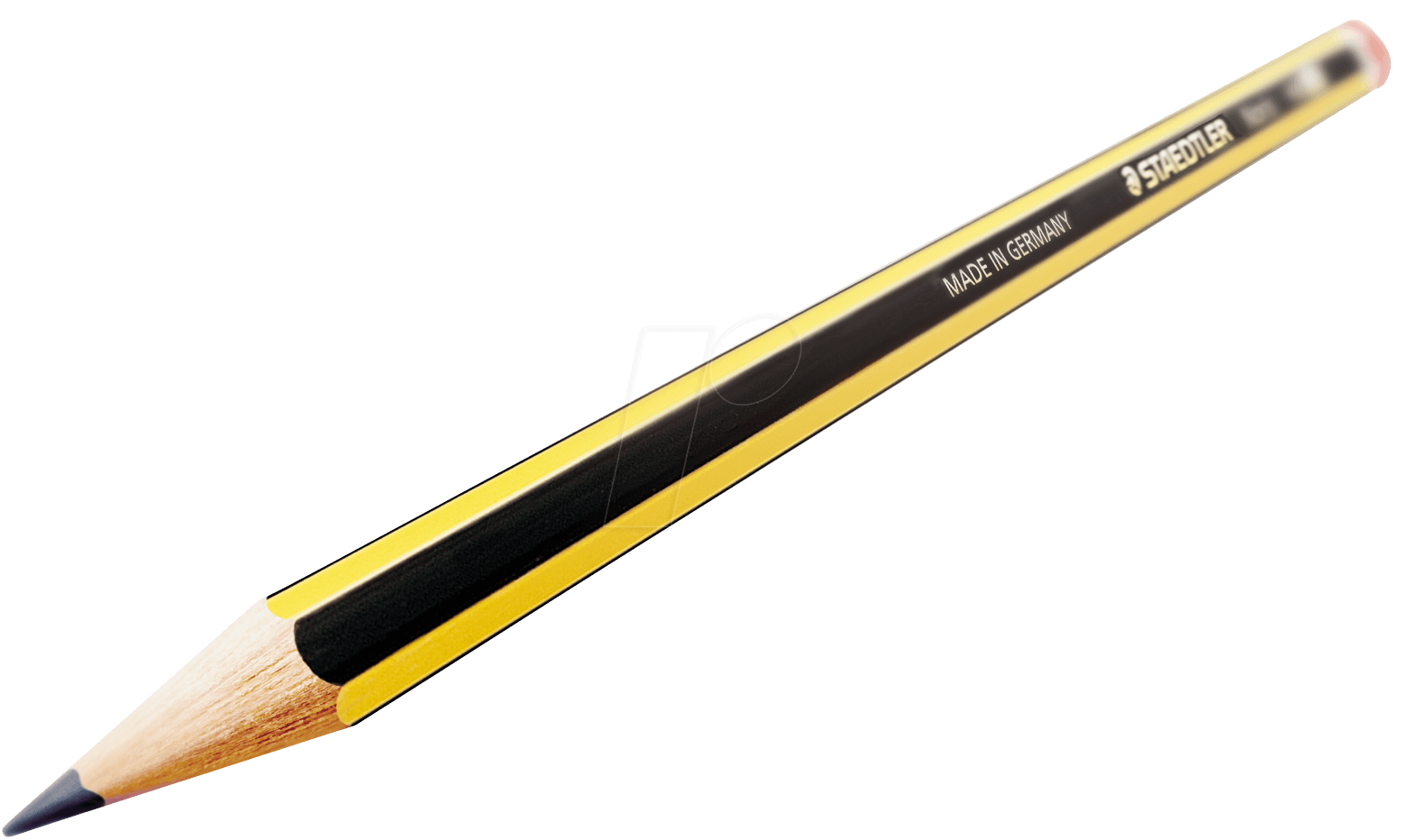 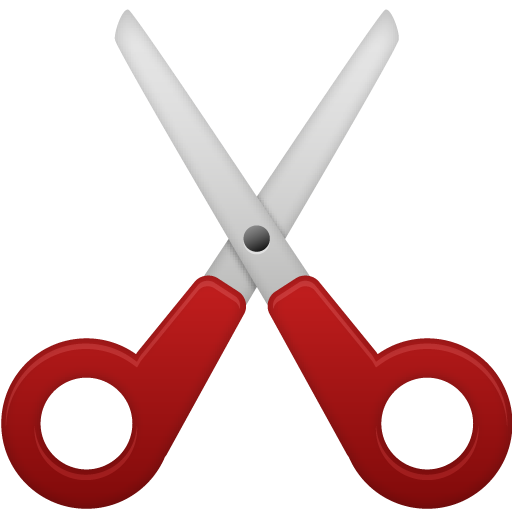 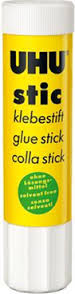 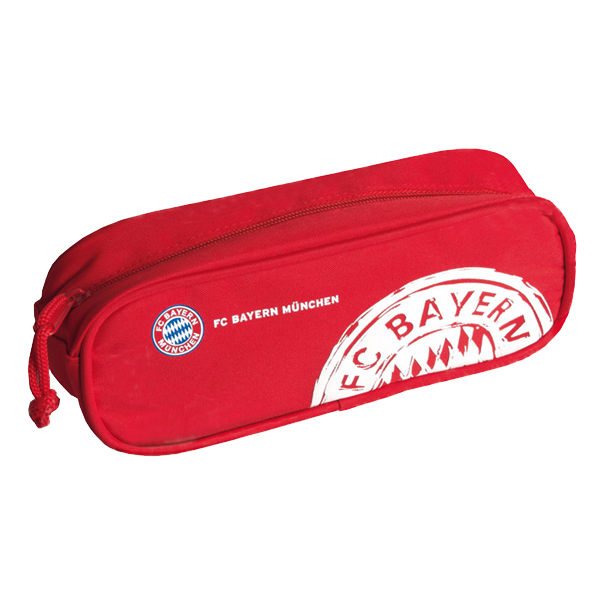 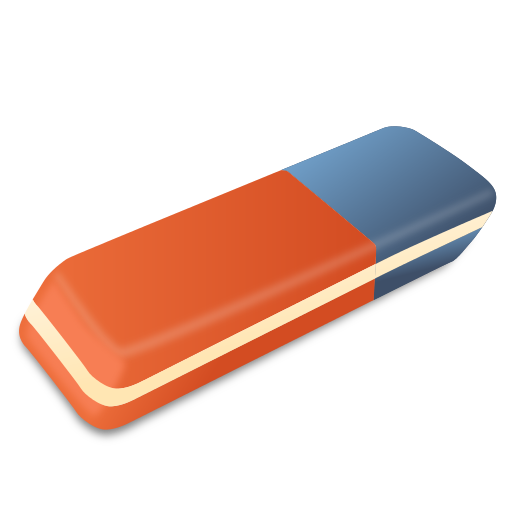 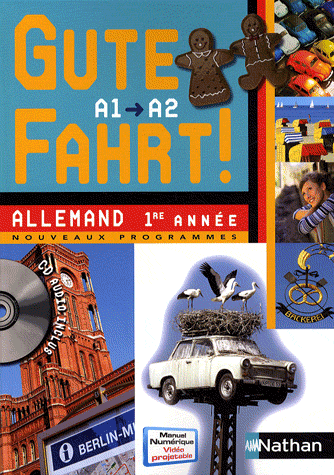 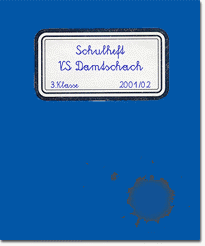 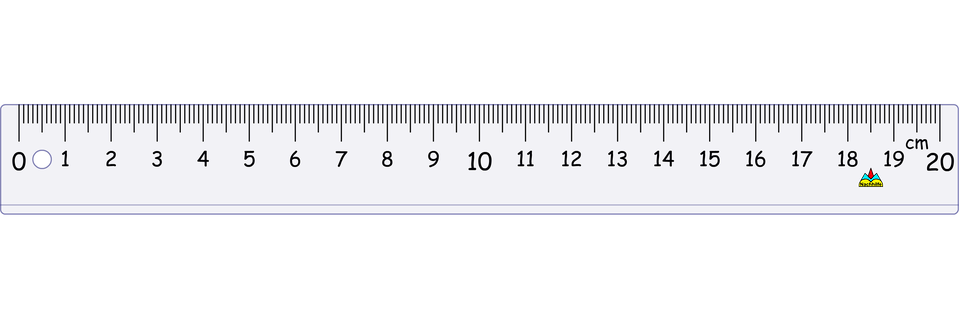 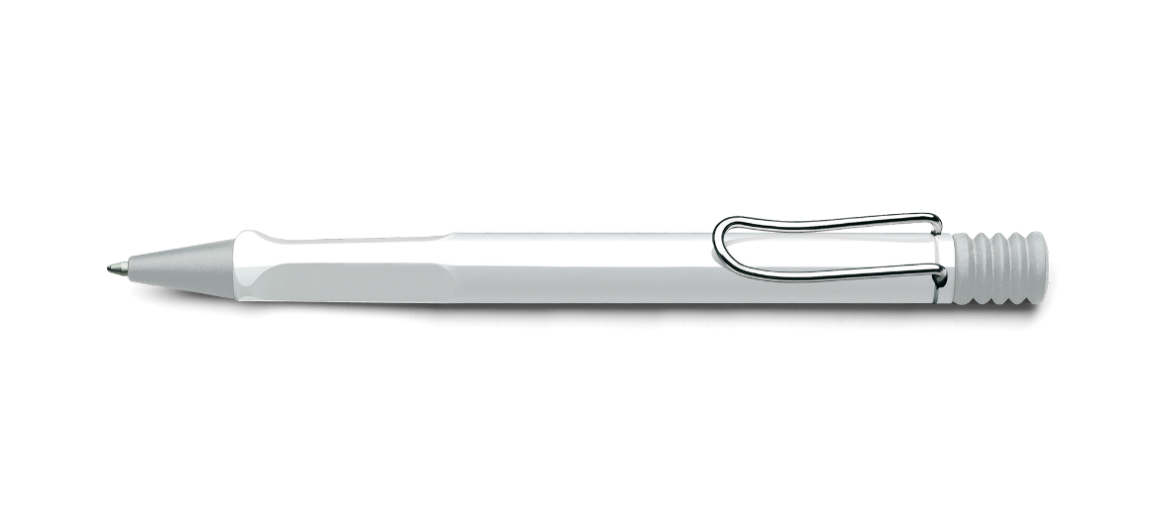 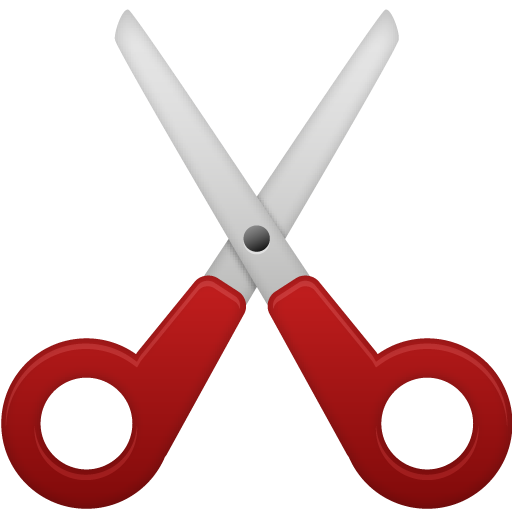 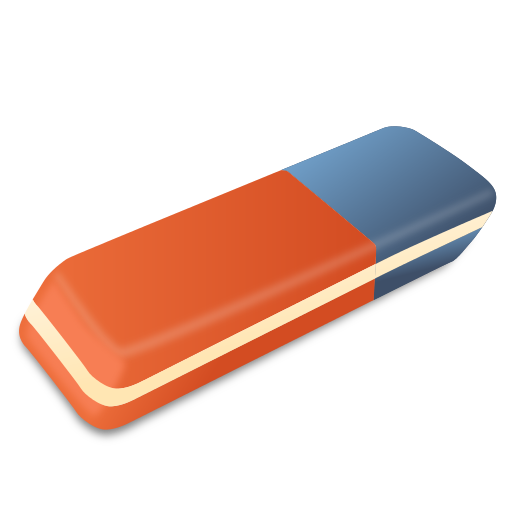 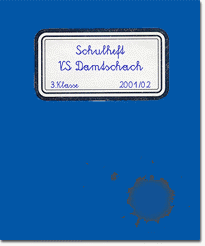 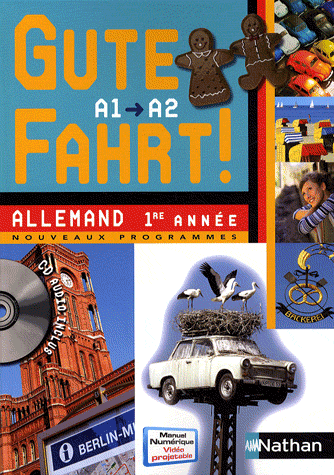 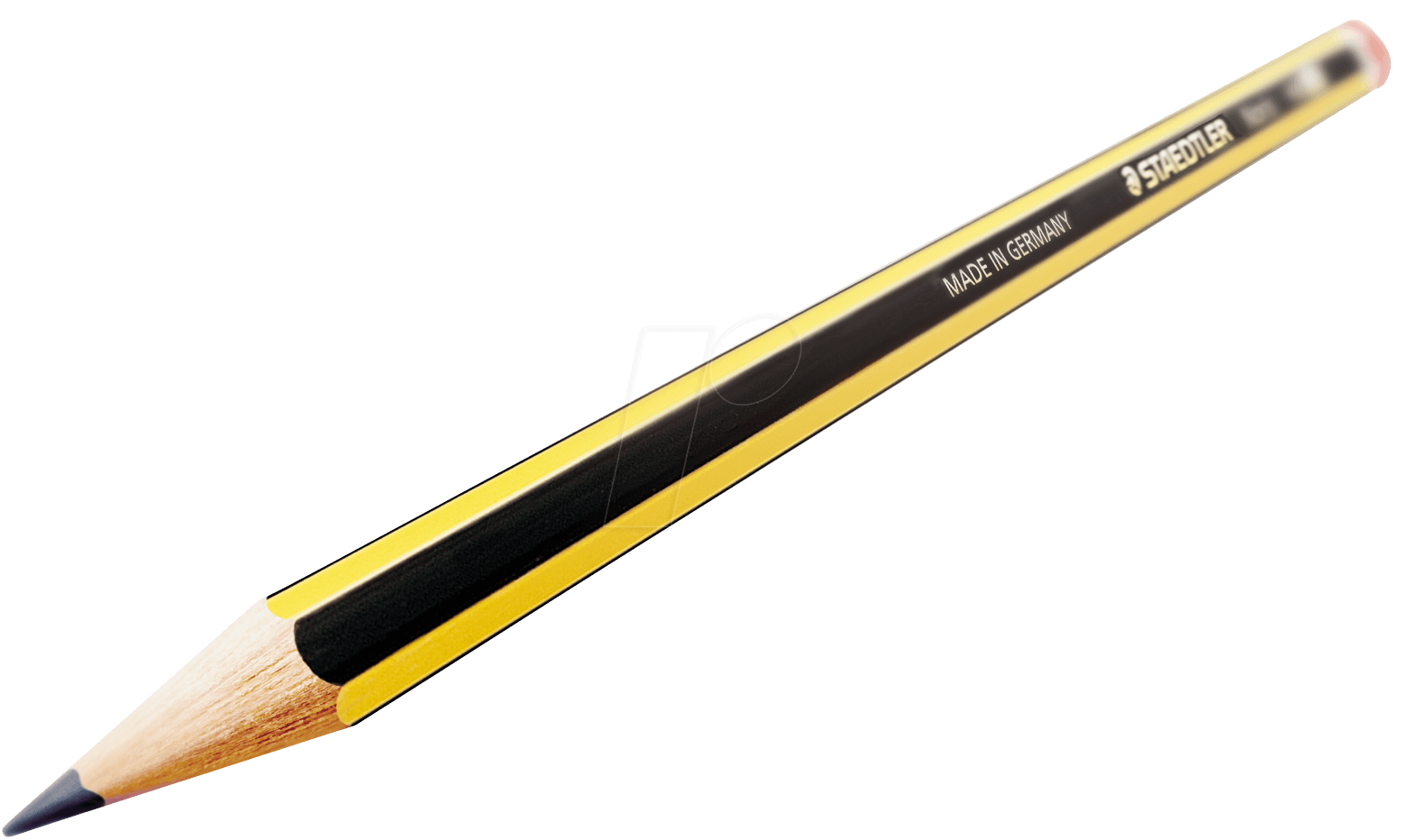 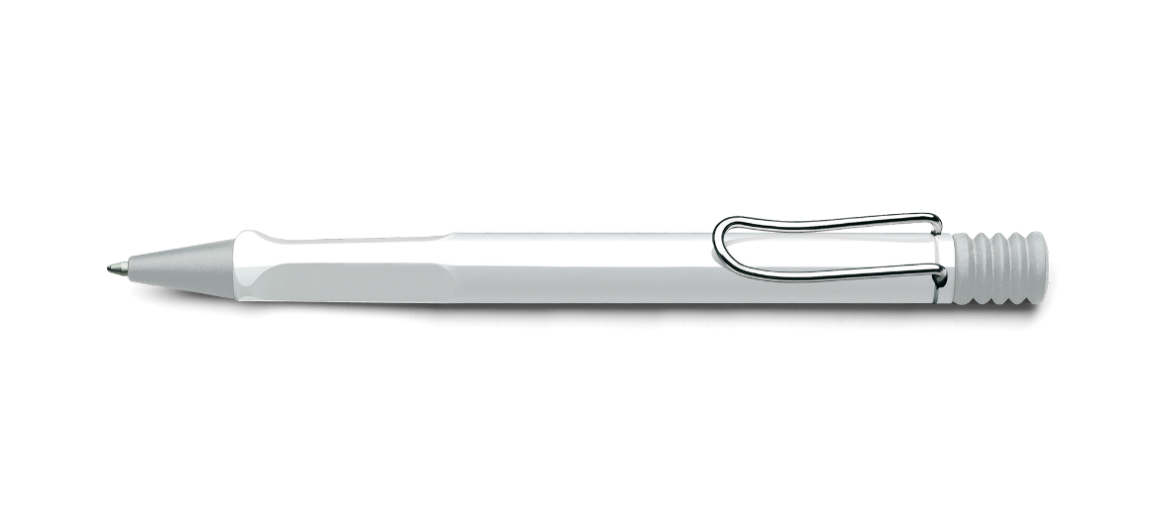 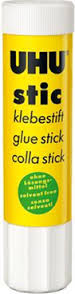 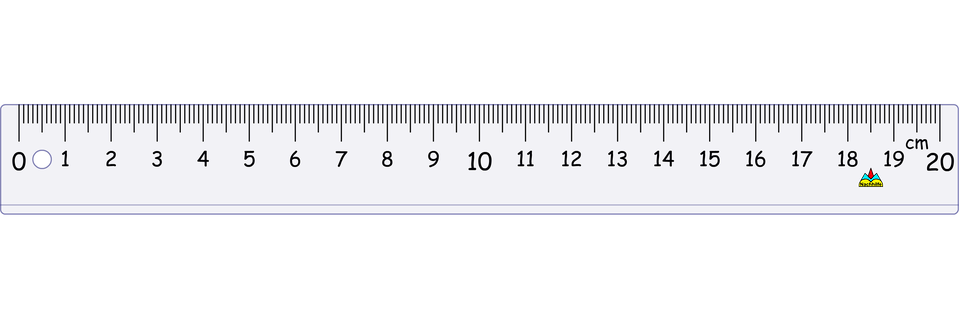 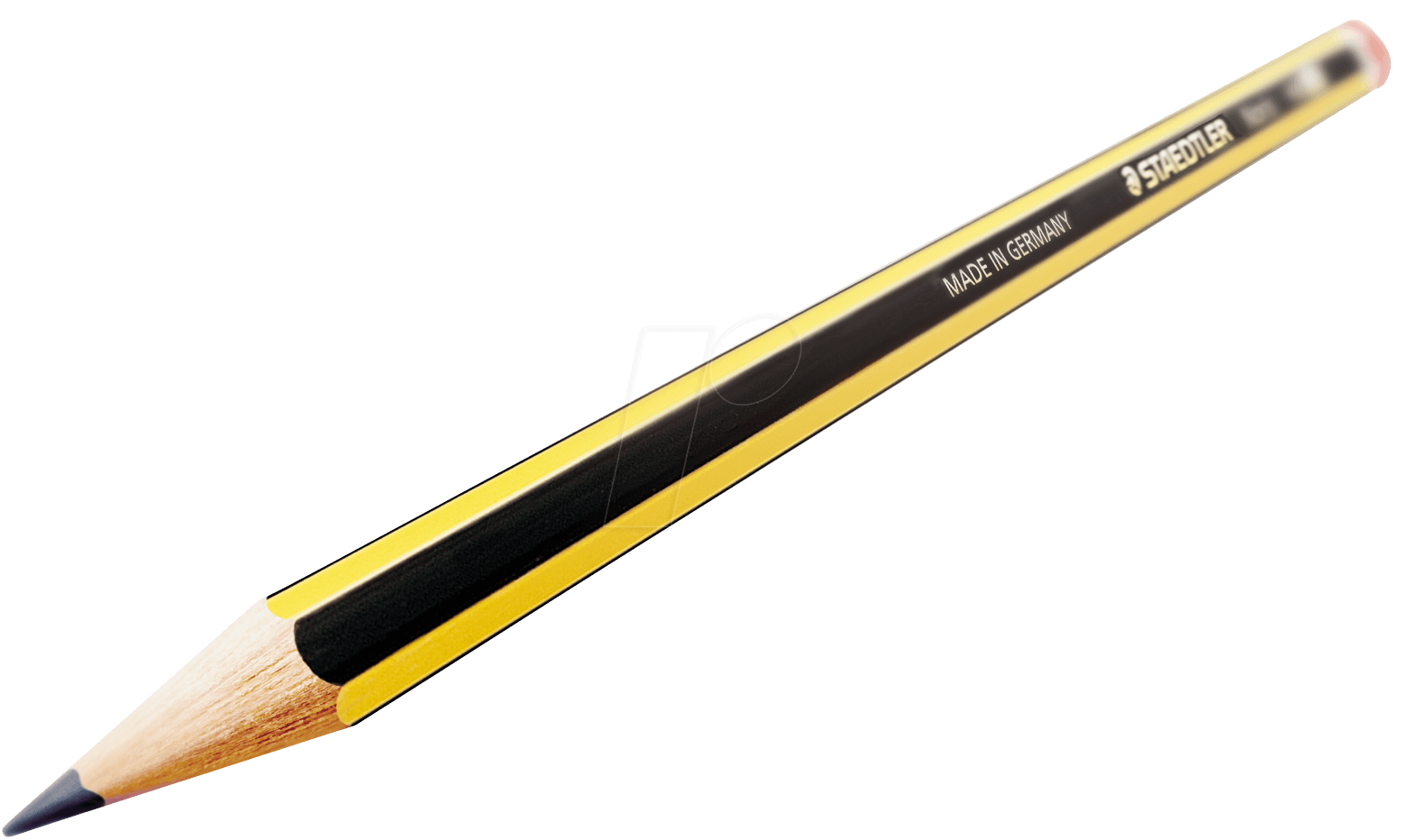 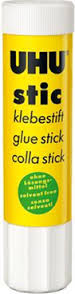 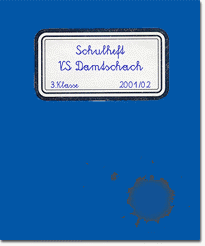 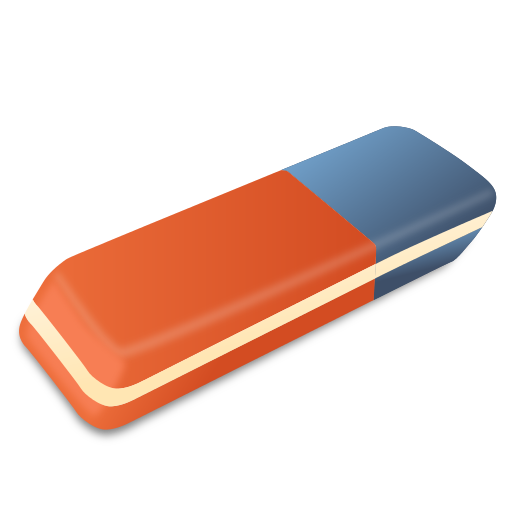 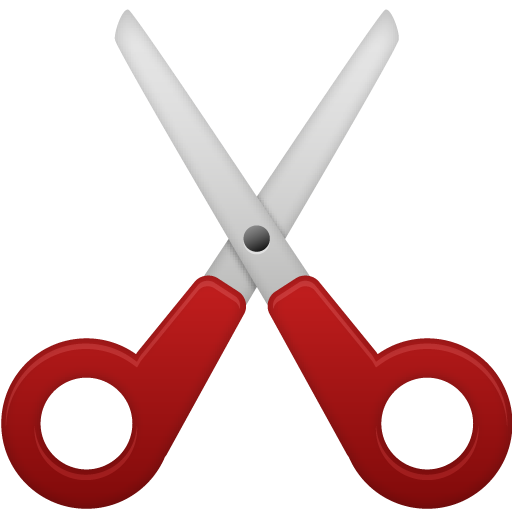 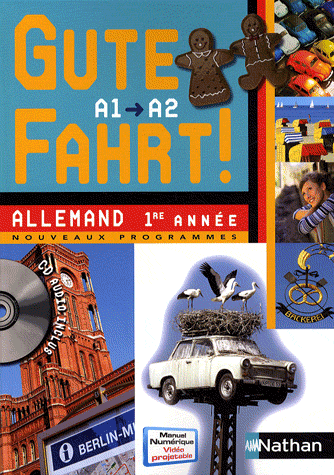 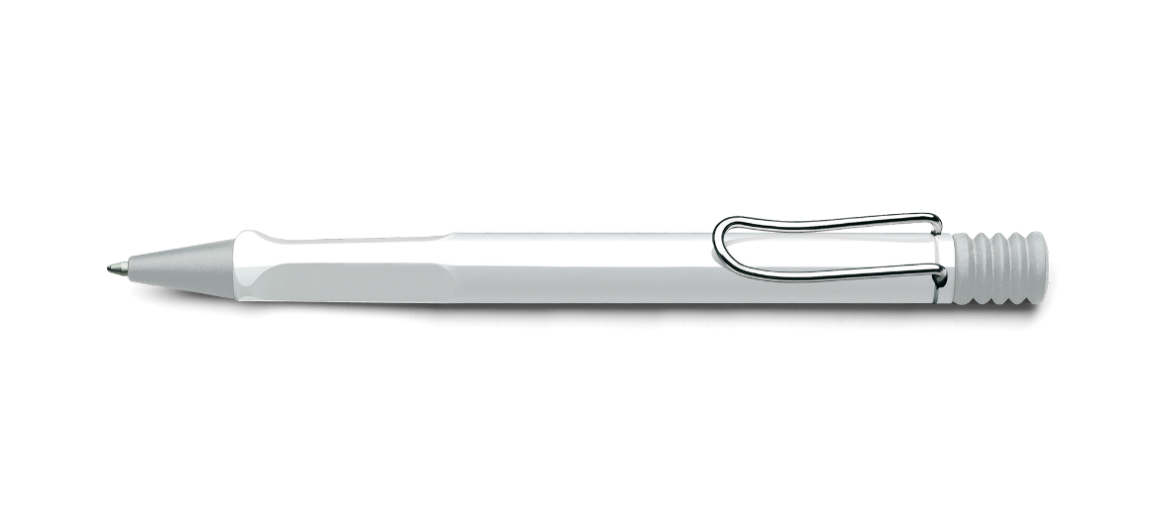 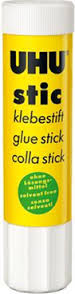 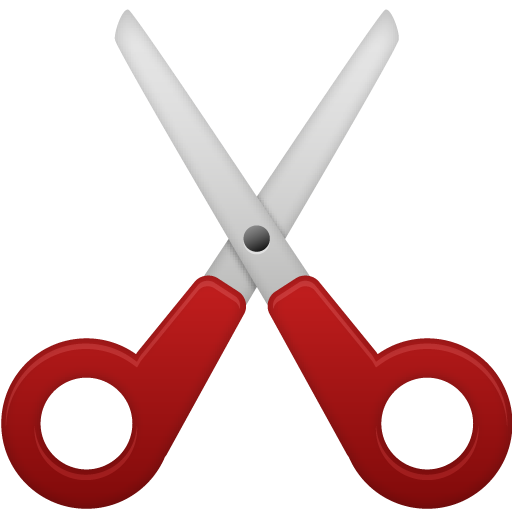 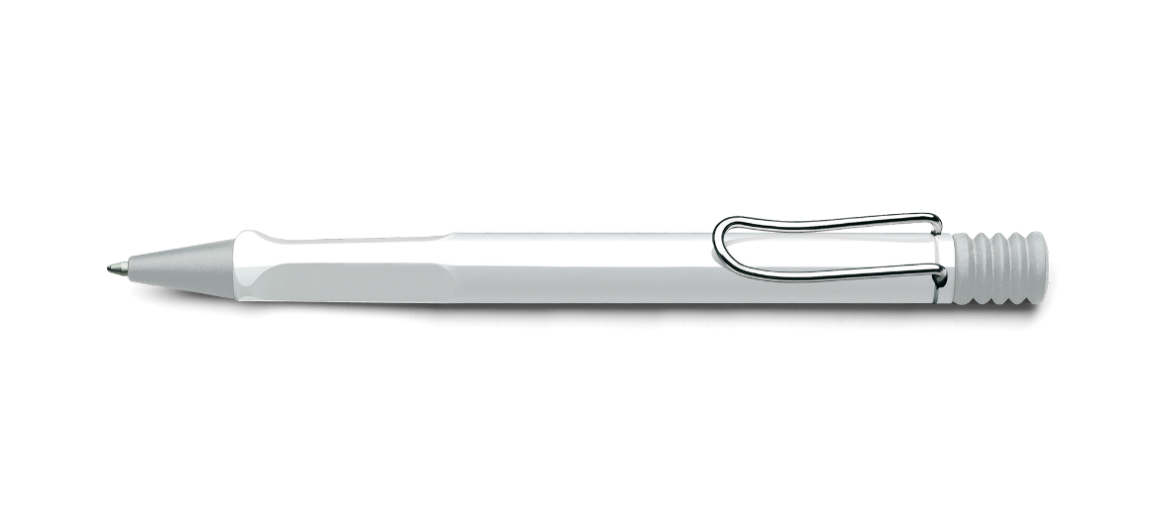 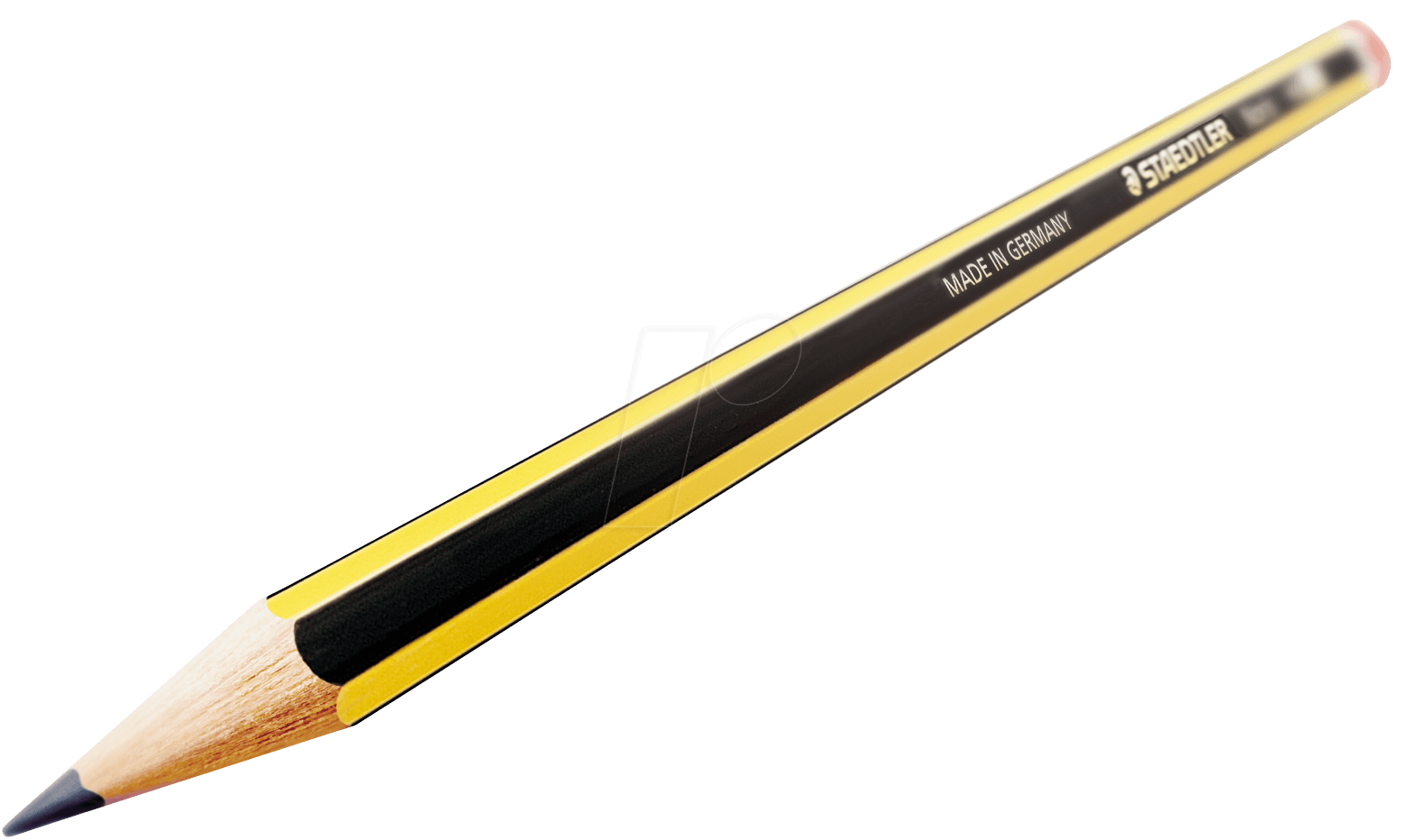 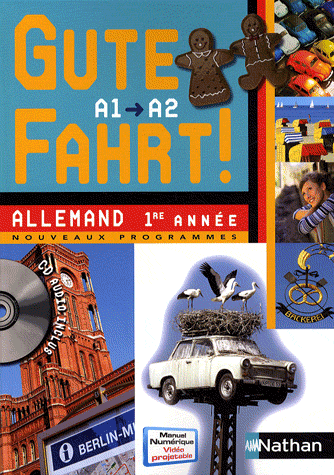 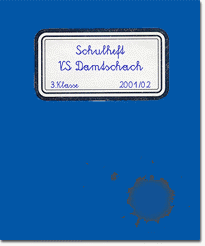 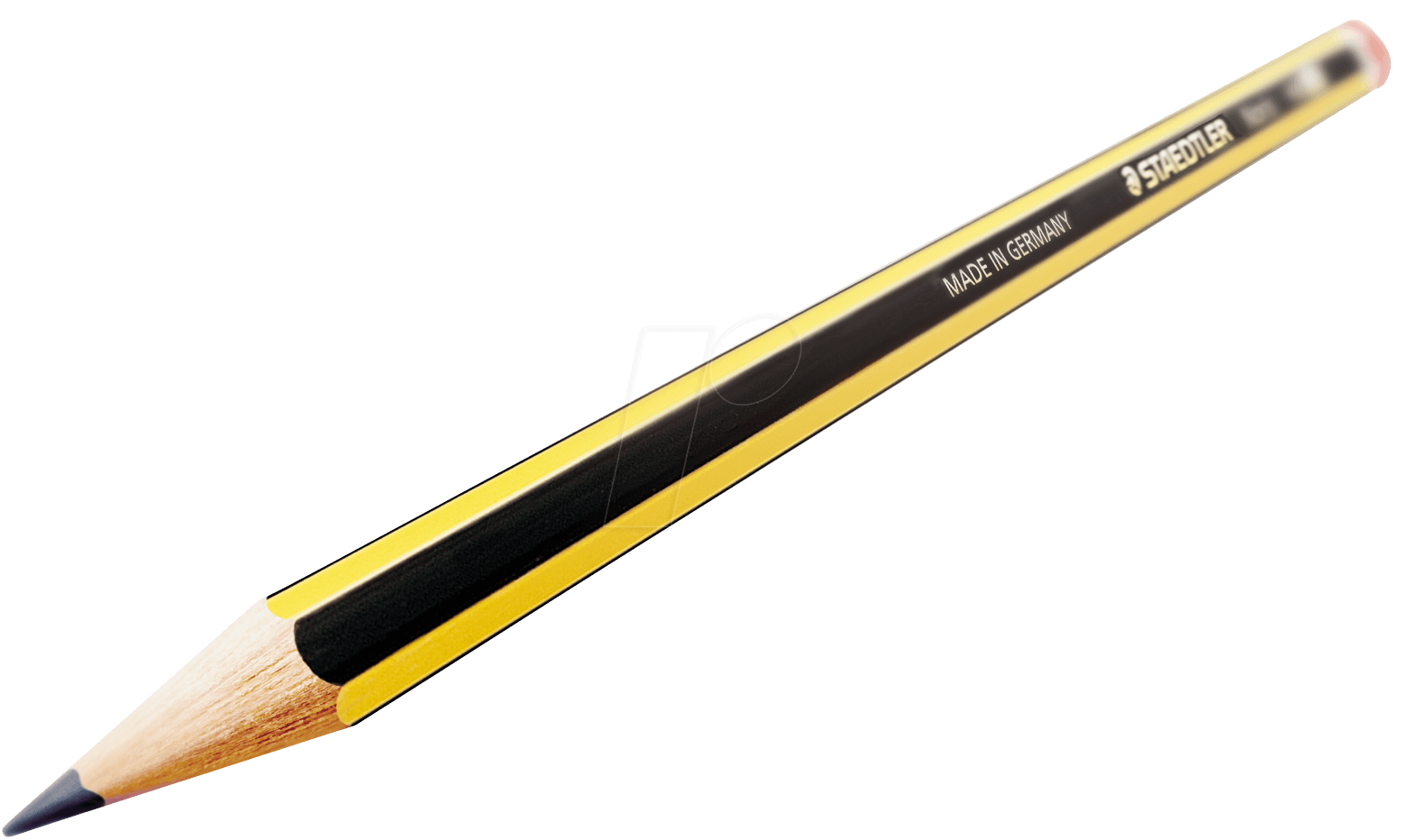 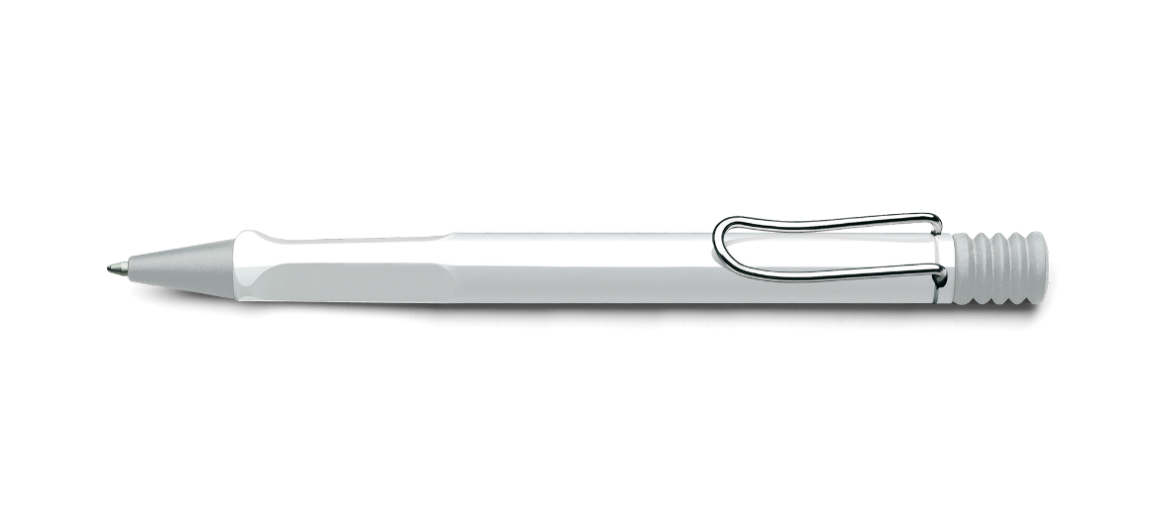 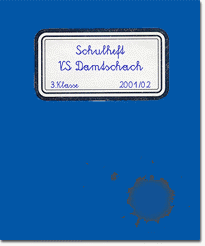 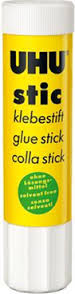 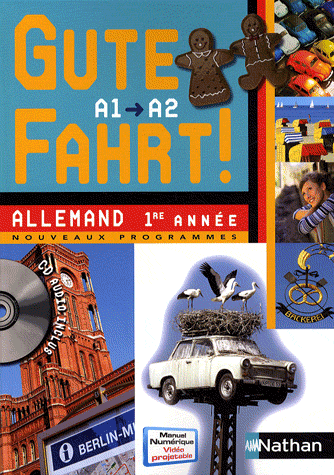 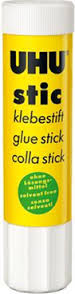 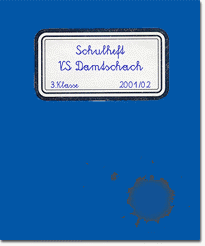 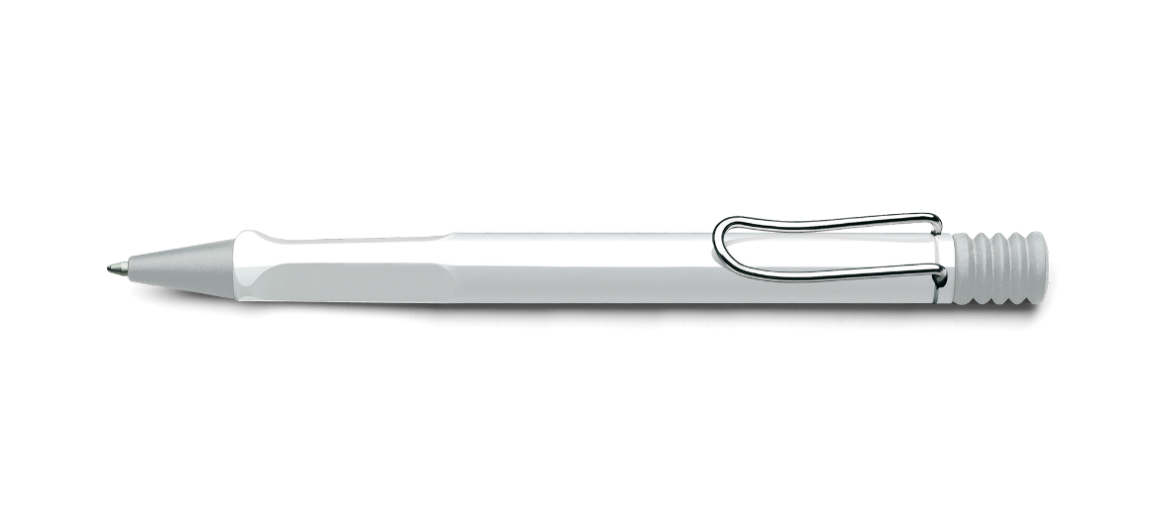 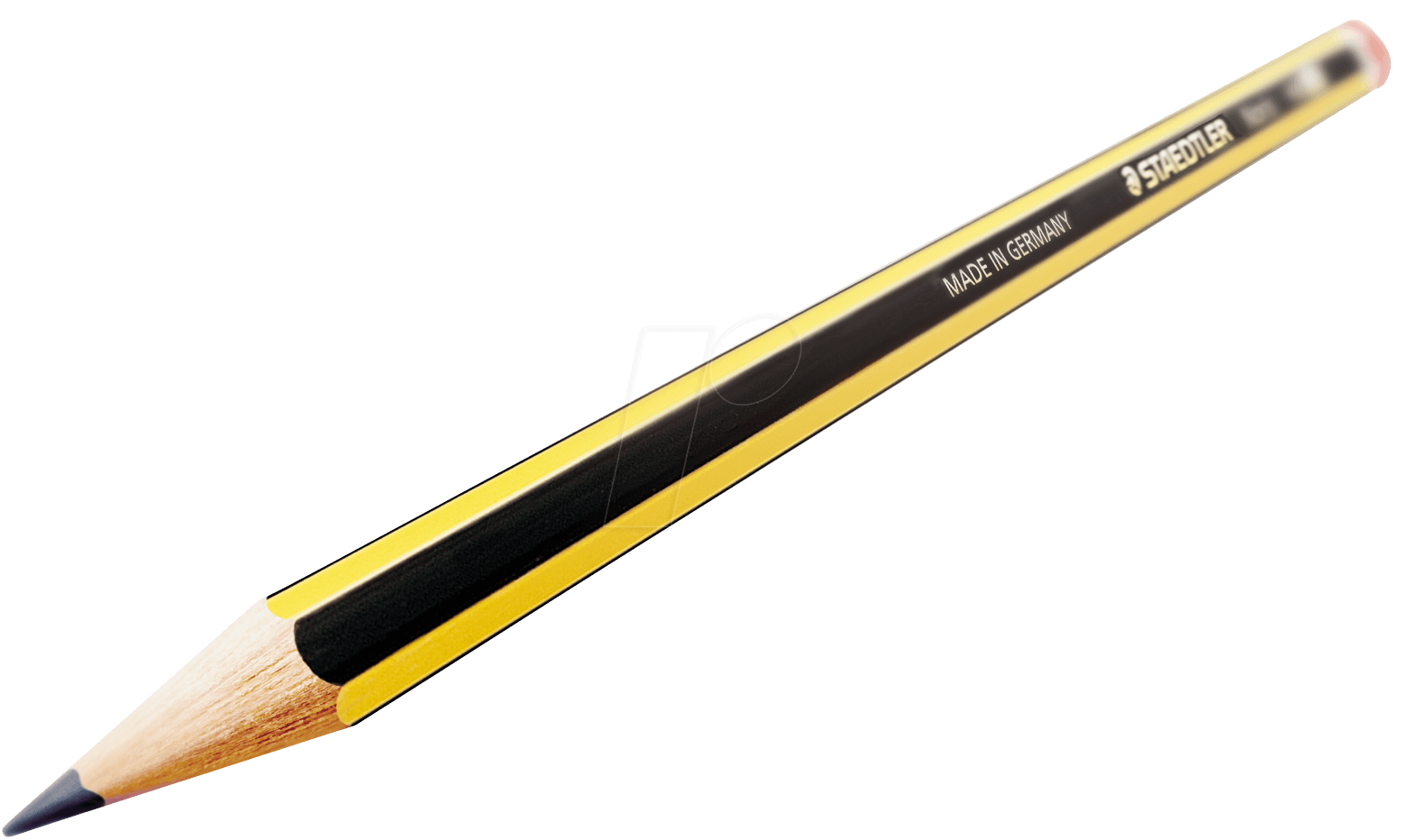 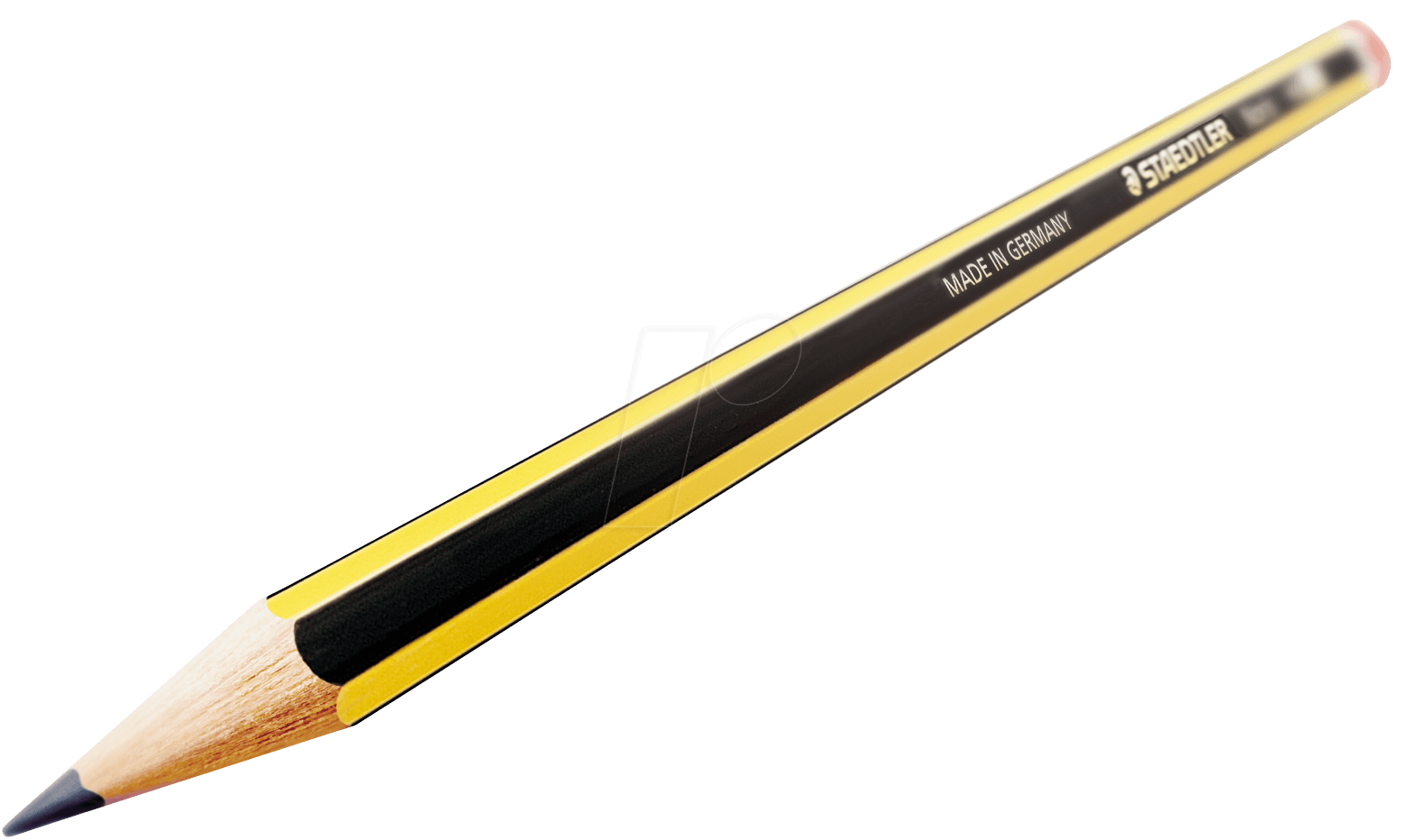 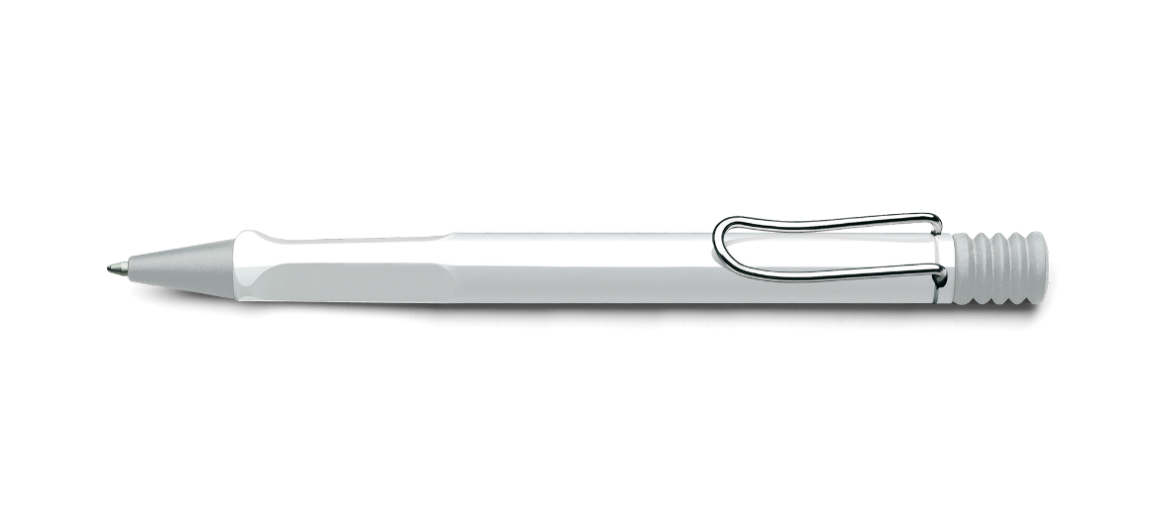 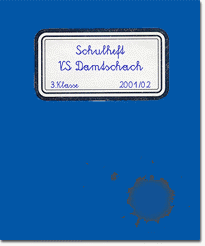 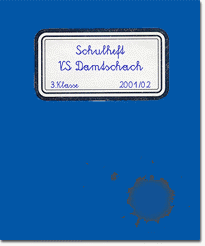 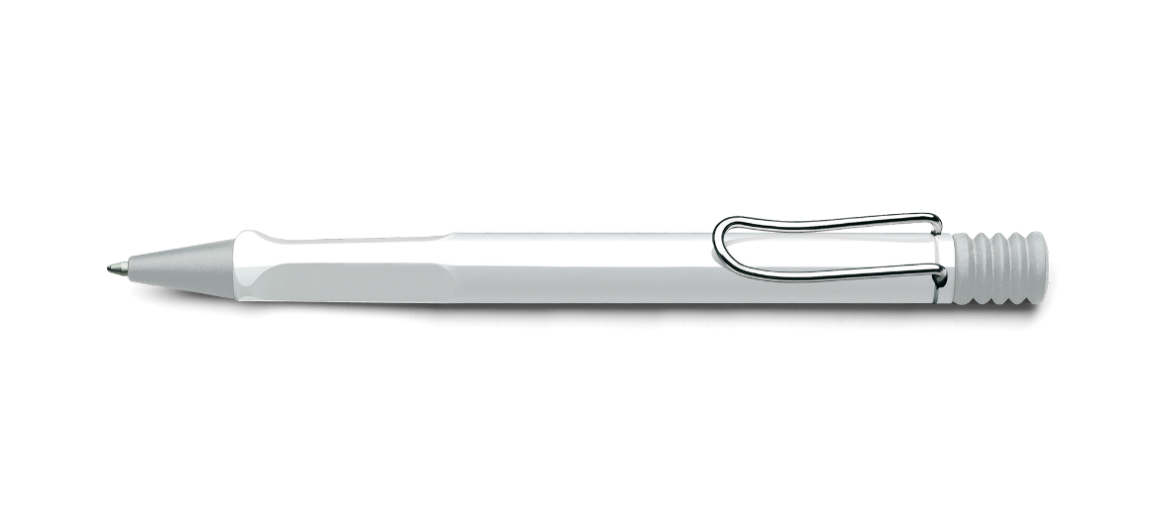 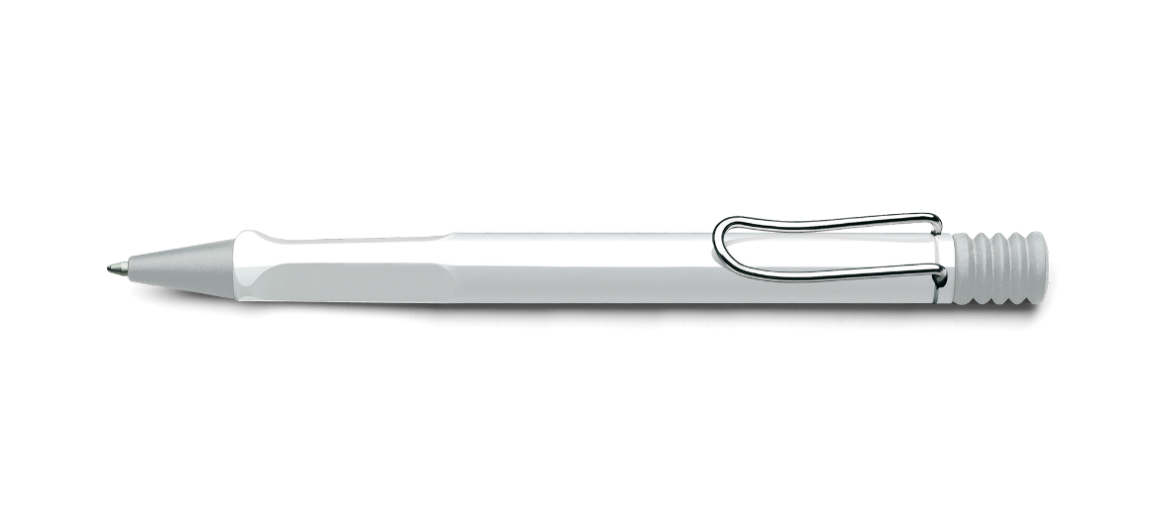 Was ist in der Schultüte?
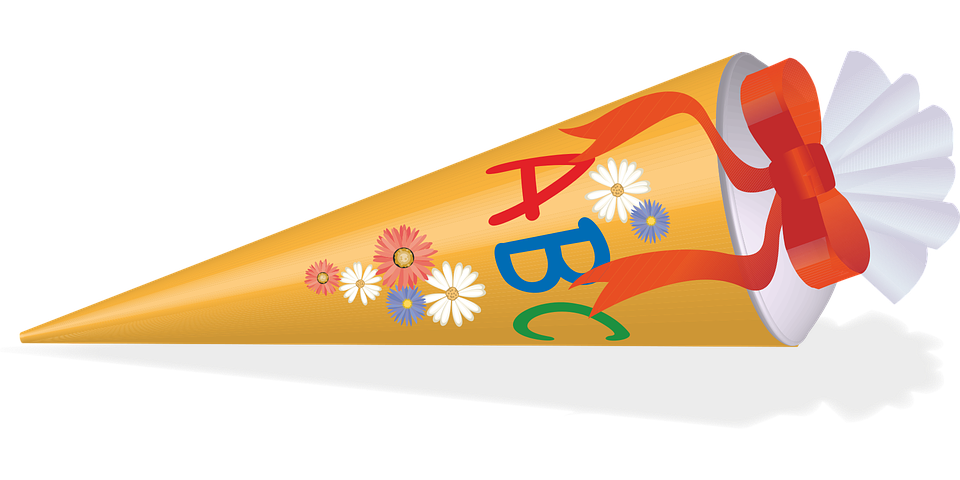 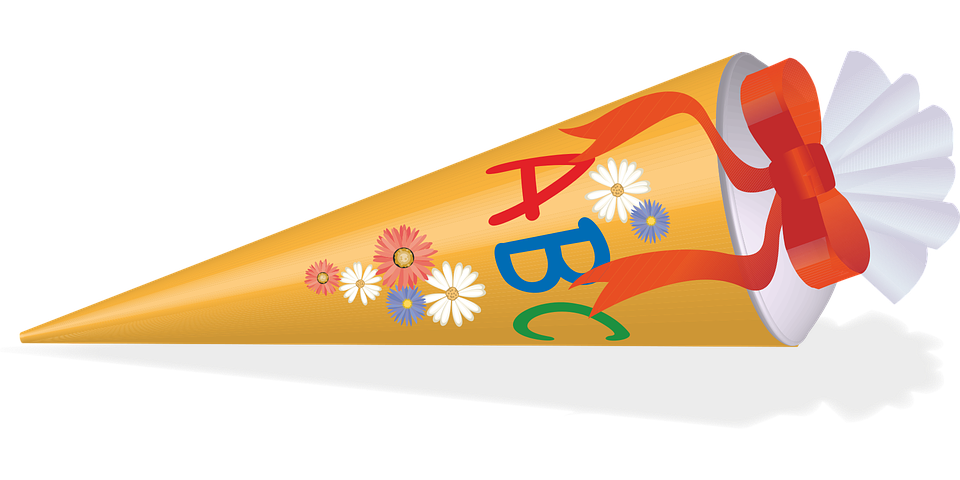 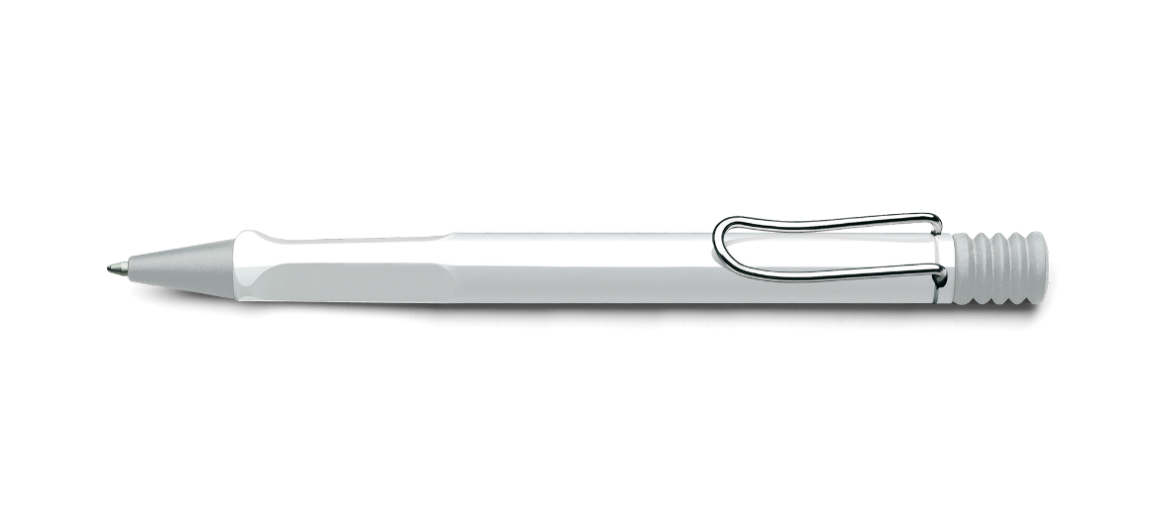 In der Schultüte ist …
ein Kuli!
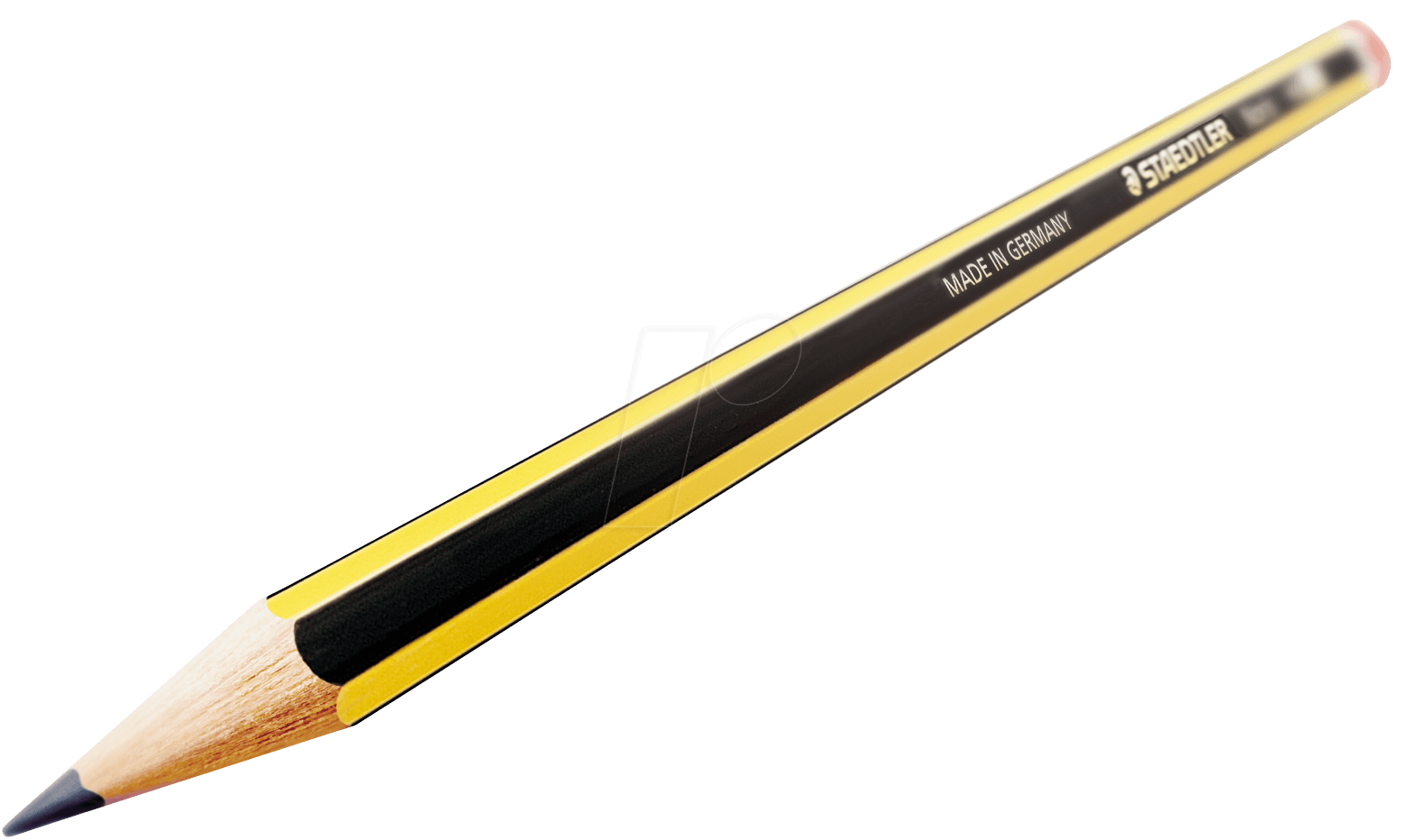 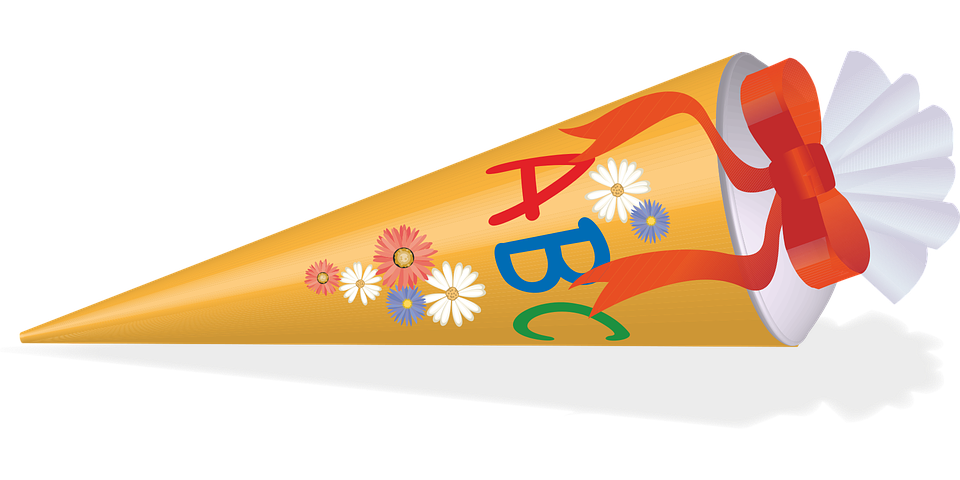 In der Schultüte ist …
ein Bleistift!
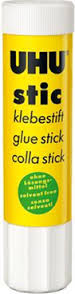 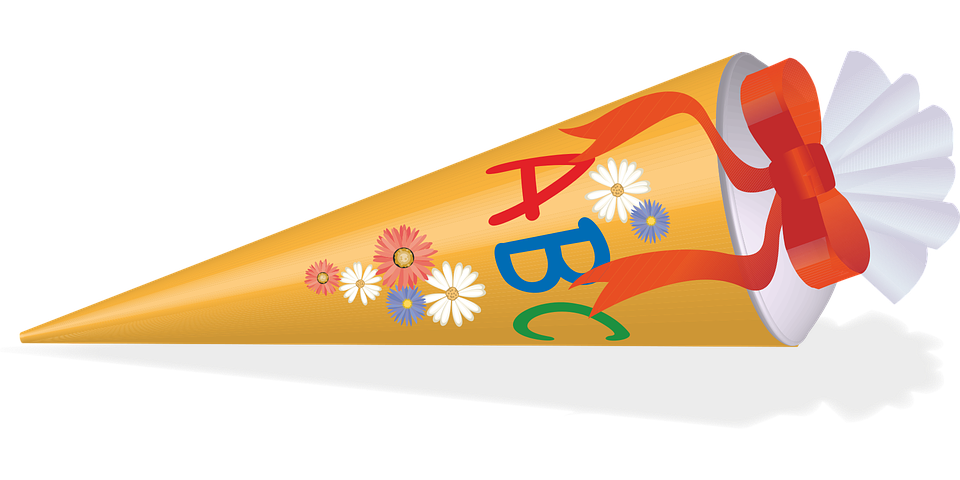 In der Schultüte ist …
ein Klebestift!
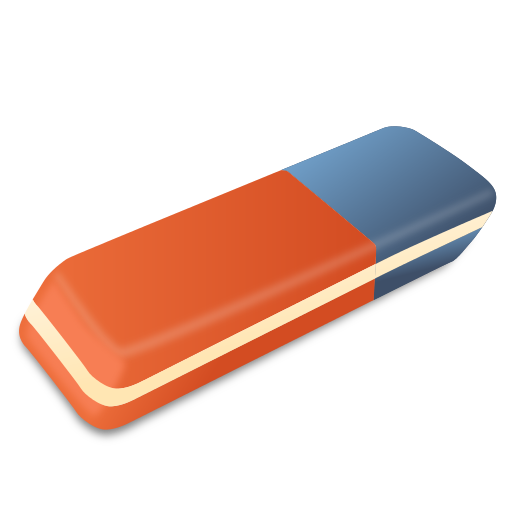 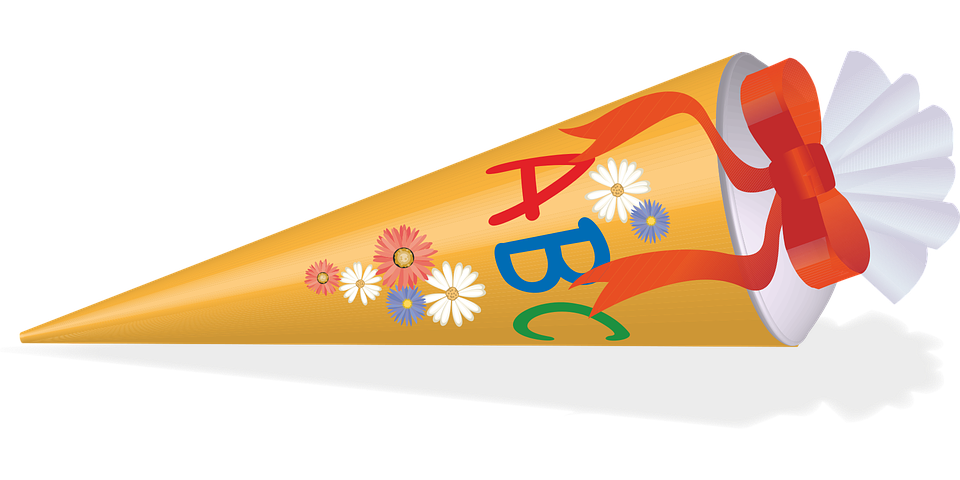 In der Schultüte ist …
ein Radiergummi!
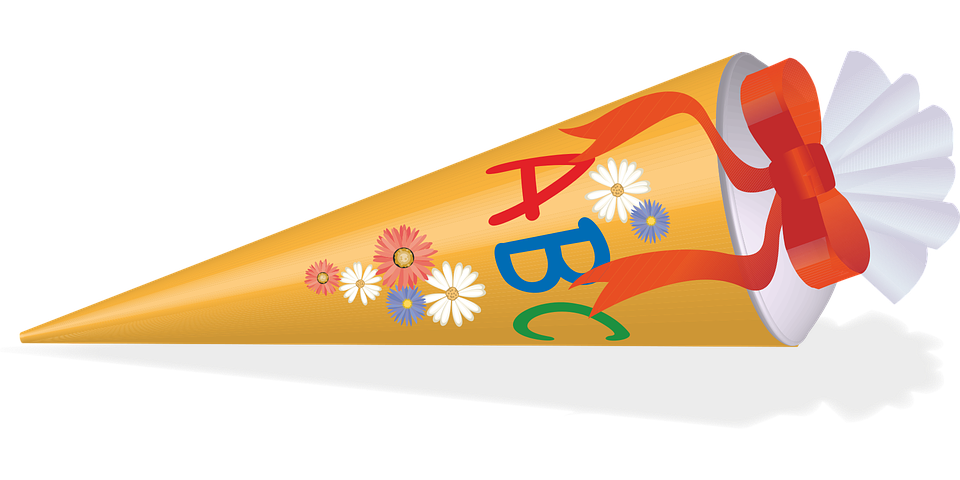 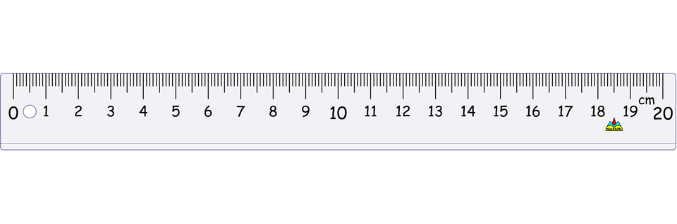 In der Schultüte ist …
ein Lineal!
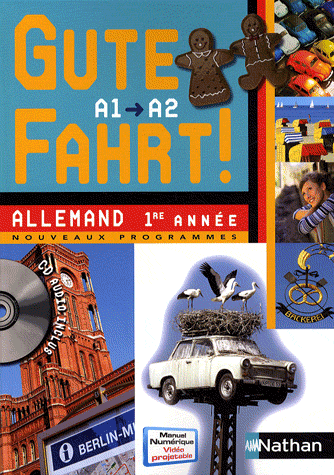 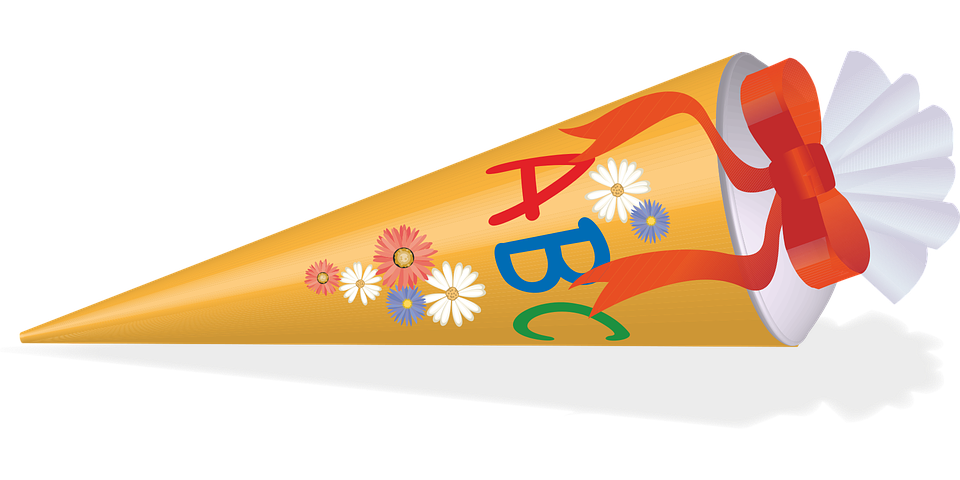 In der Schultüte ist …
ein Buch!
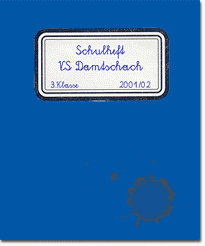 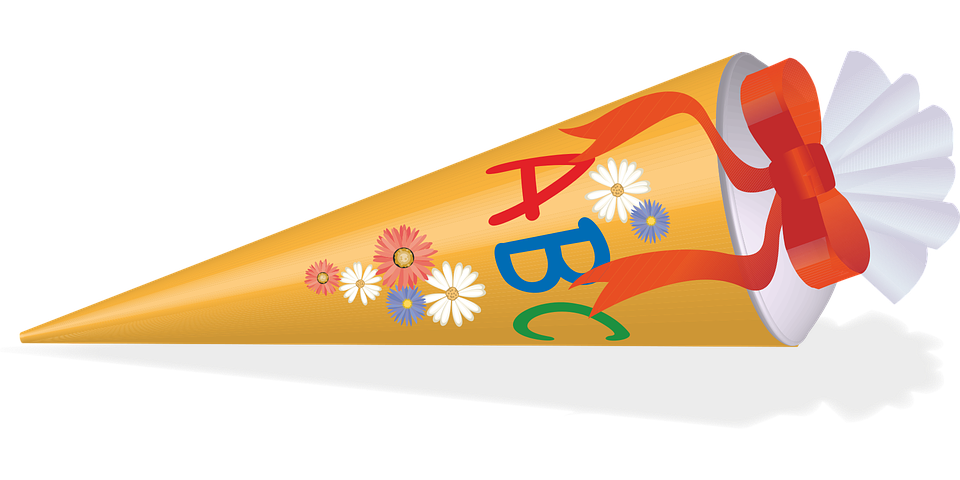 In der Schultüte ist …
ein Heft!
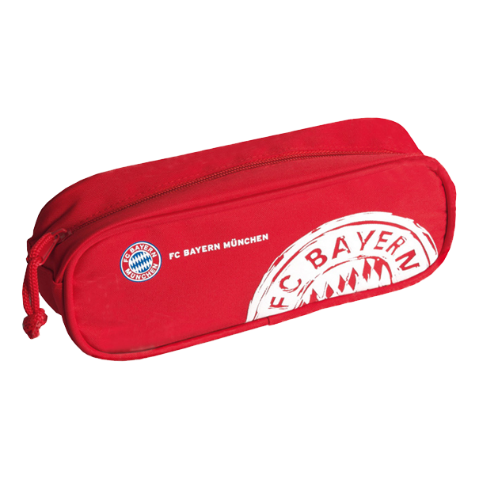 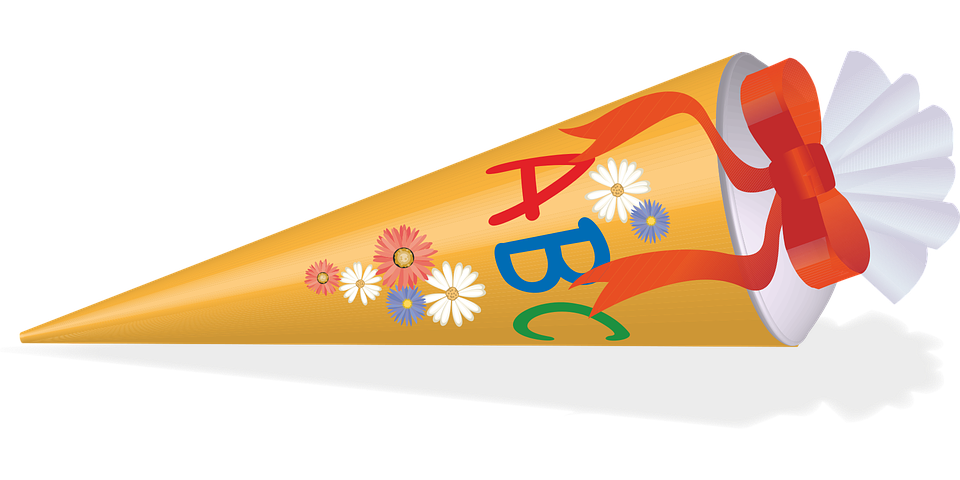 In der Schultüte ist …
ein Mäppchen!
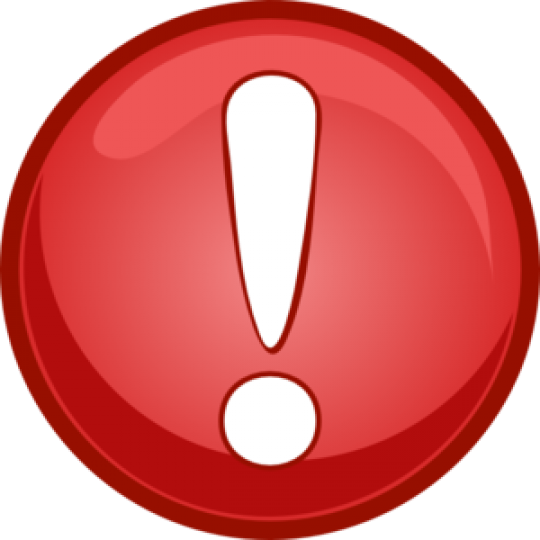 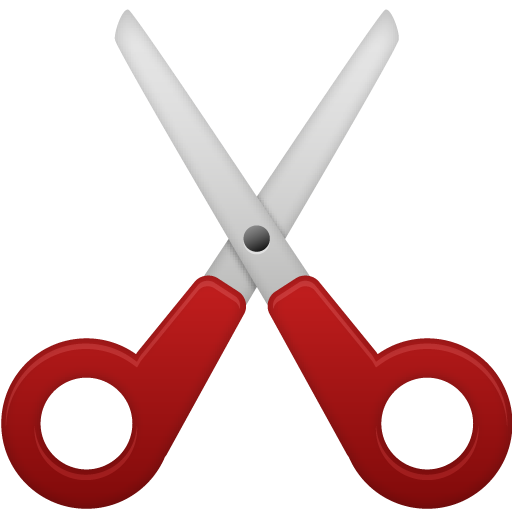 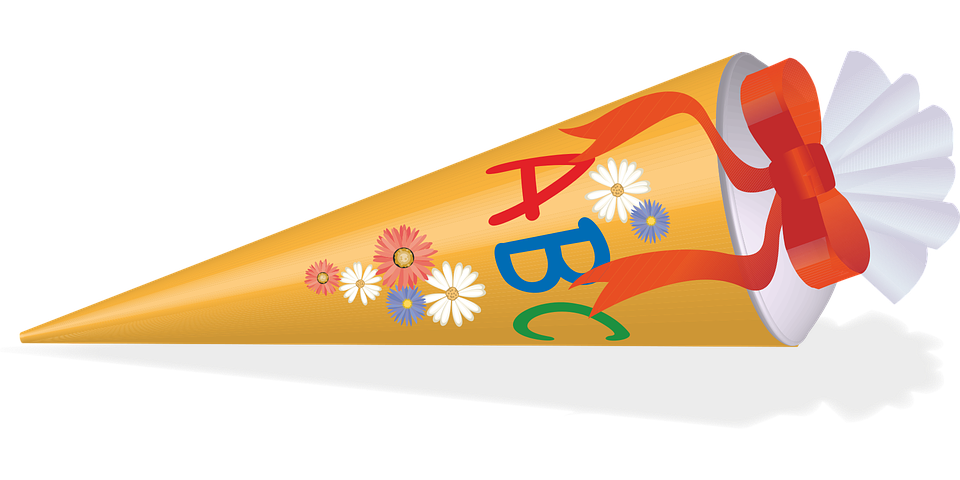 In der Schultüte ist …
eine Schere!
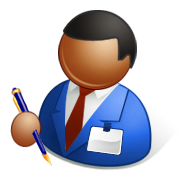 (Arbeitsblatt)
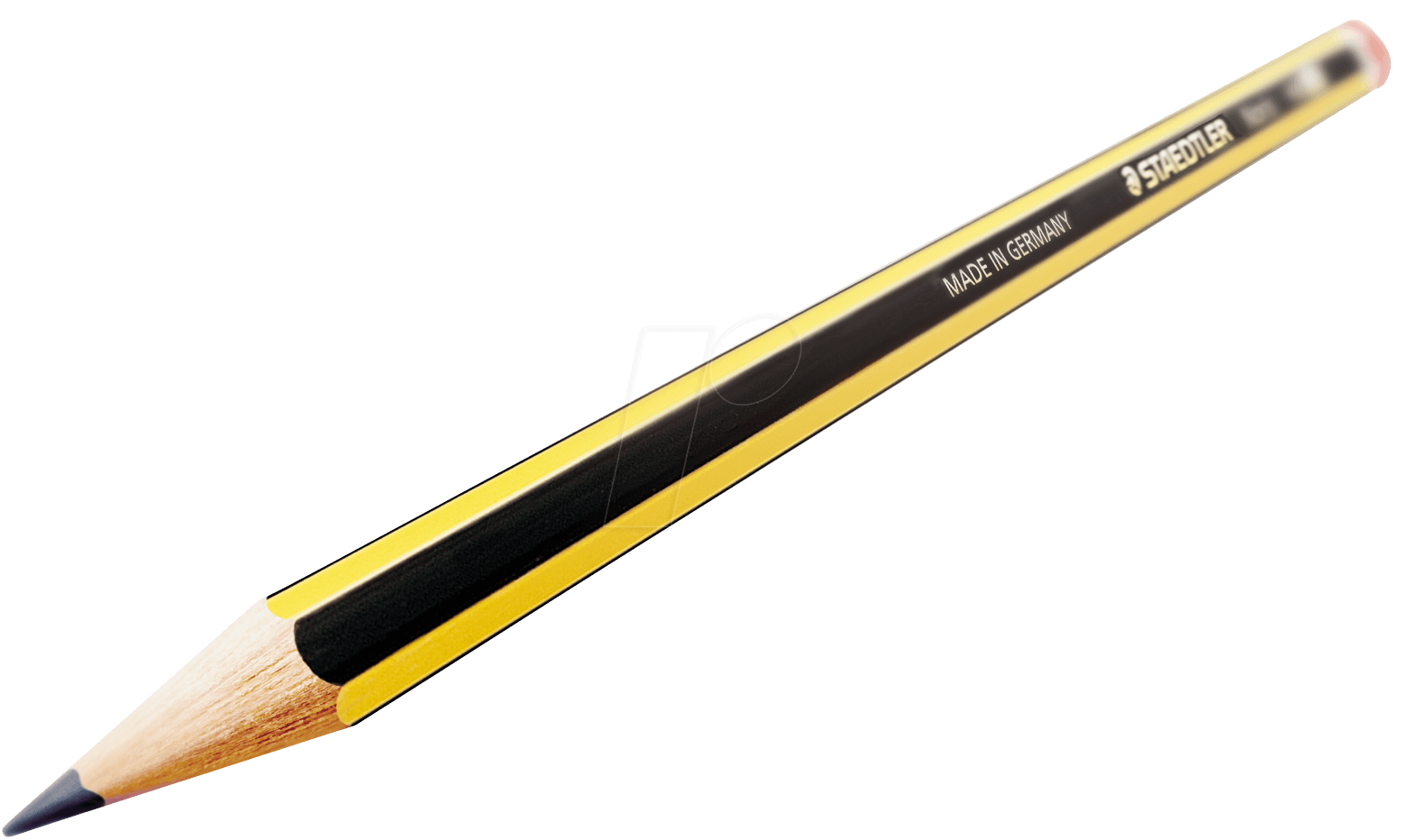 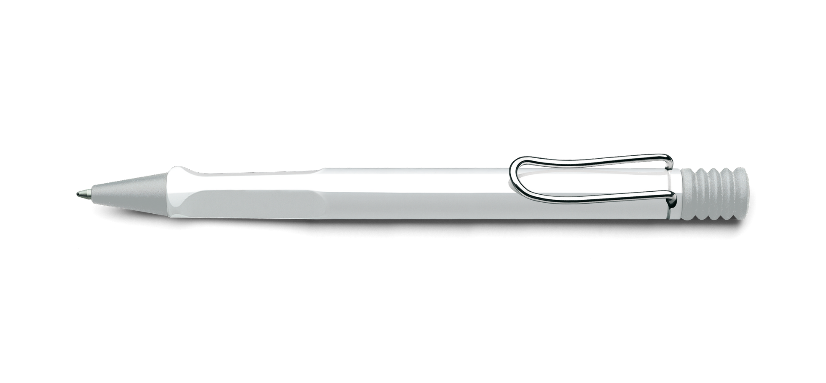 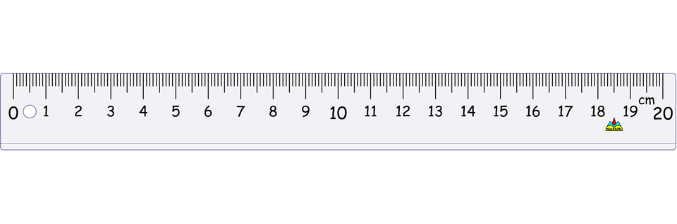 der Kuli
der Bleistift
das Lineal
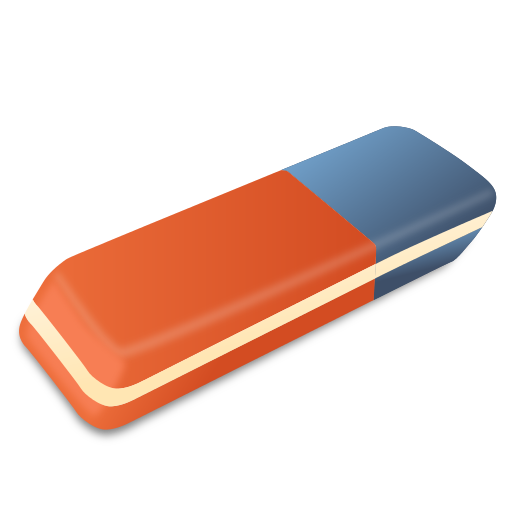 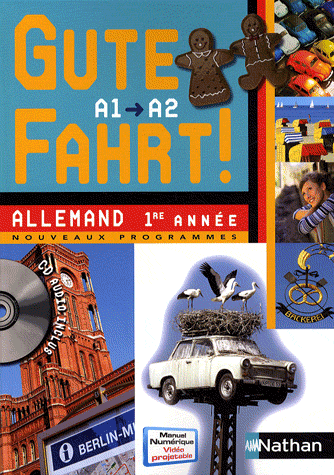 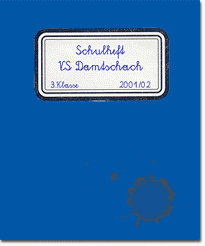 der Radiergummi
das Buch
das Heft
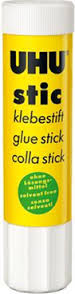 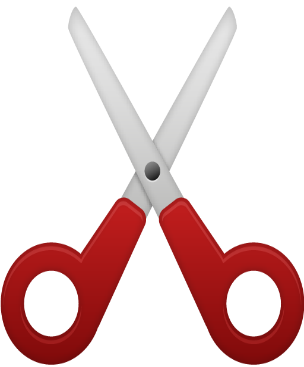 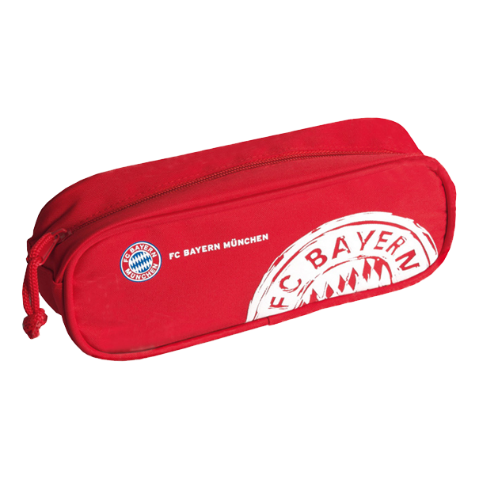 die Schere
das Mäppchen
der Klebestift
Bilan grammatical :
Le genre des noms :
En allemand il y a 3 genres :
 Le masculin
 Le féminin
 Le neutre
der Kuli
ein Kuli
die Schere
eine Schere
das  Lineal
ein  Lineal
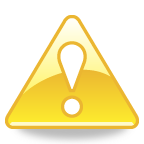 On apprend toujours un nom avec son déterminant.
On écrit toujours un nom avec une majuscule.